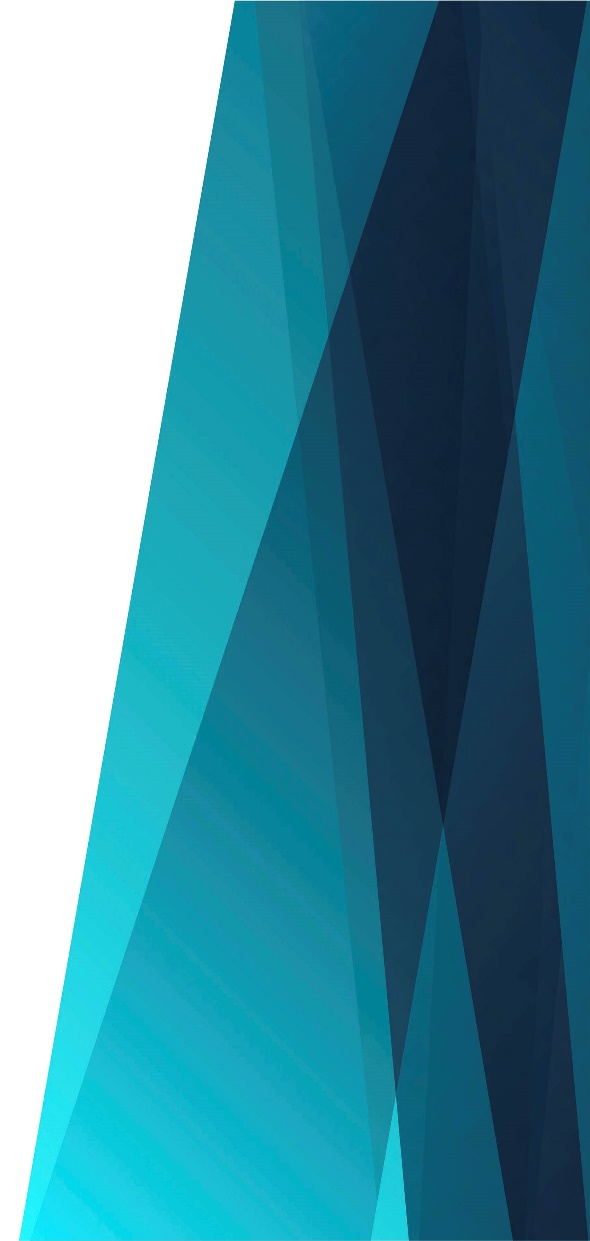 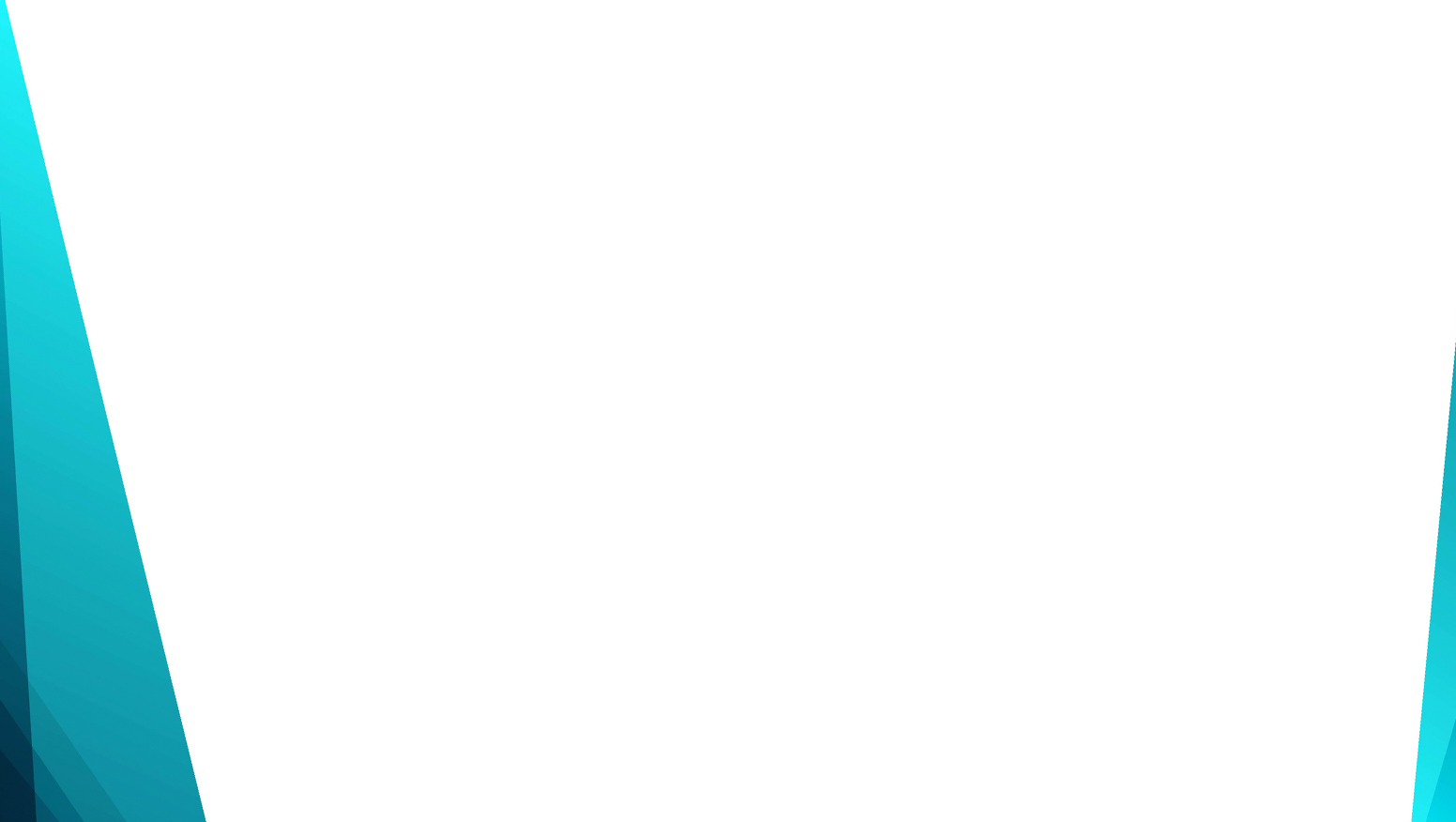 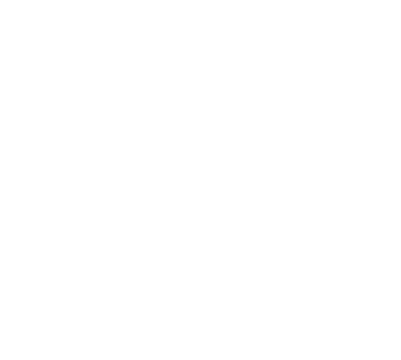 Господь Иисус в ту ночь
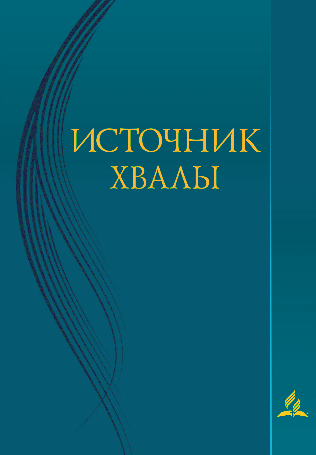 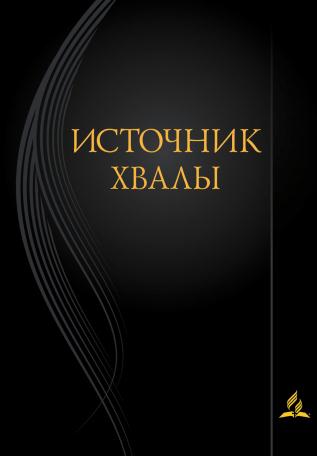 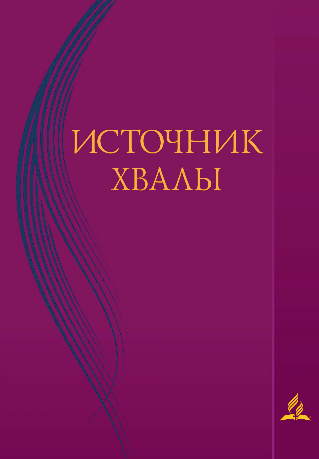 Господь Иисус
В ту ночь, когда был предан,
Взял хлеб святой 
И, преломив, раздал.
Так на кресте, за нас 
Страдая телом, Он, Агнец, 
На Себя грех мира взял.
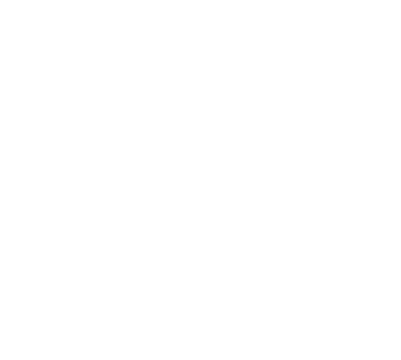 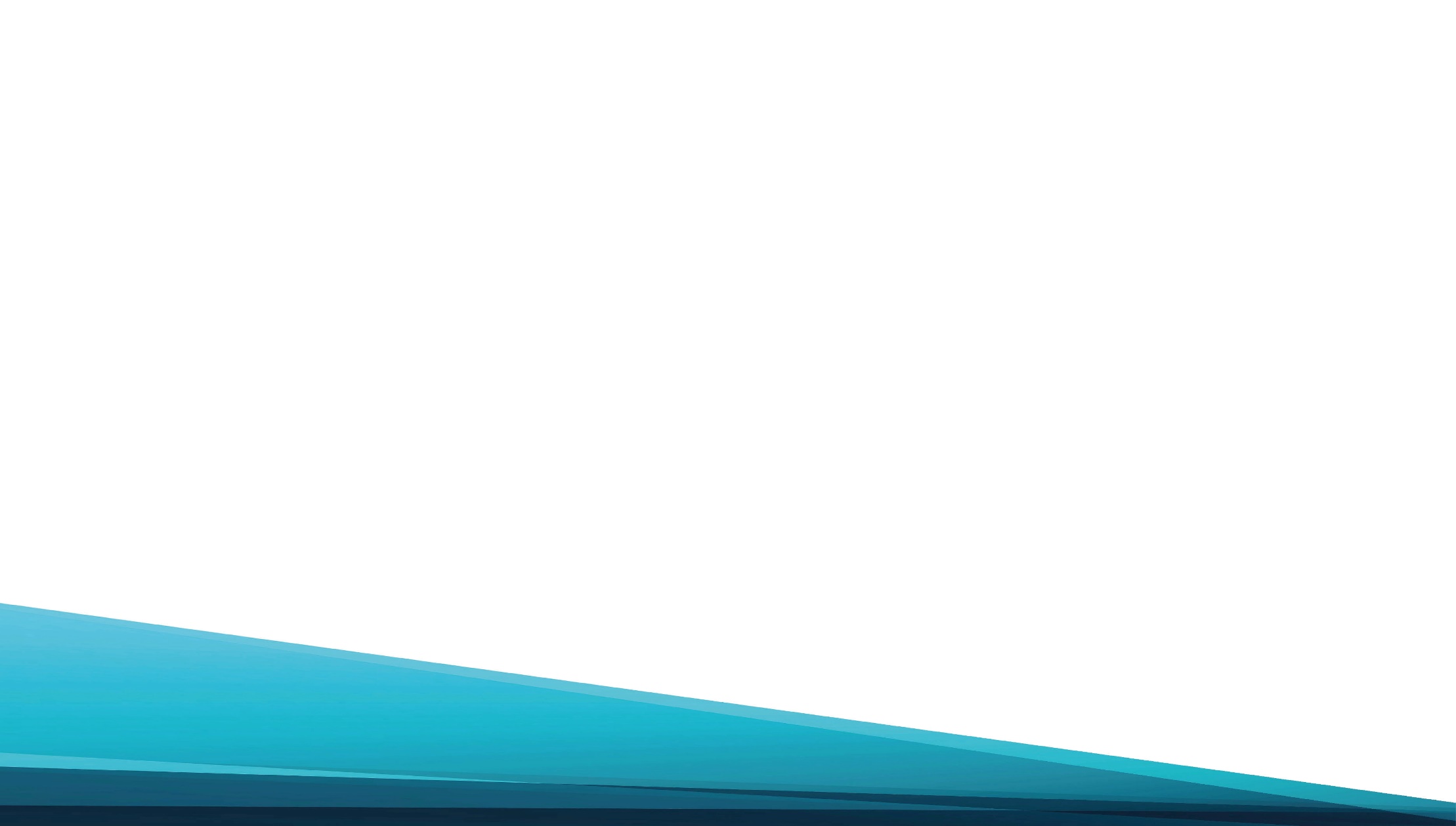 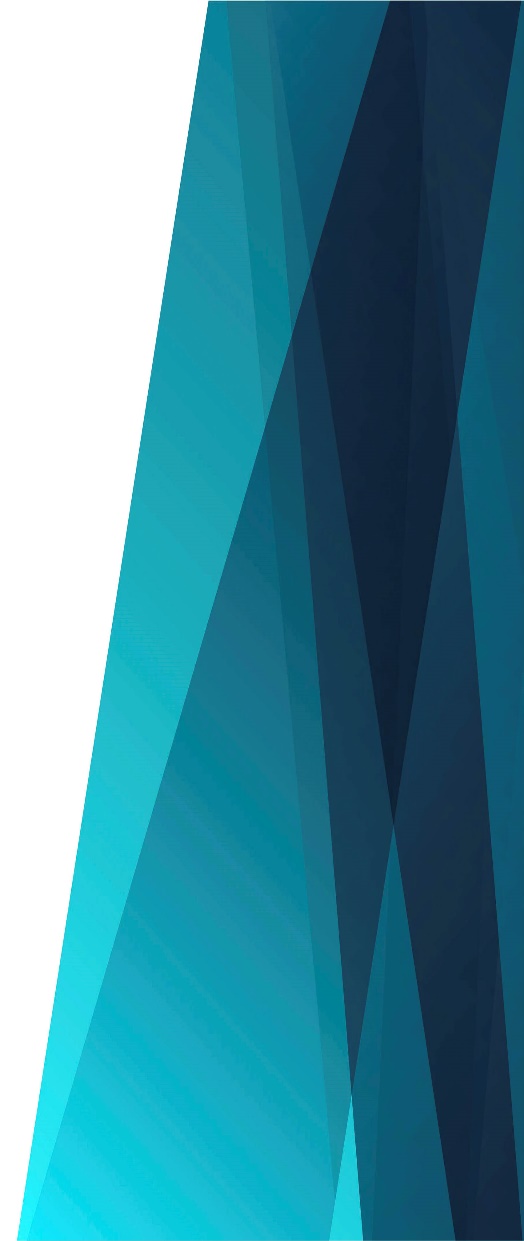 Припев:
Вспоминаем всегда 
Этот час.
Иисус был распят 
Ради нас.
Возвещаем 
Мы жертву Христа
И с надеждой 
Глядим в небеса.
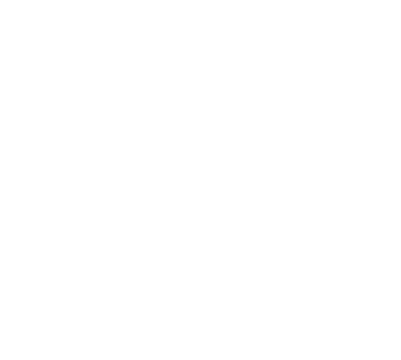 Господь Иисус в ту ночь, 
Когда был предан,
Взял также чашу, 
Утвердив завет.
Он Кровью нас соединяет 
С небом. Он от греха 
Нас искупил навек.
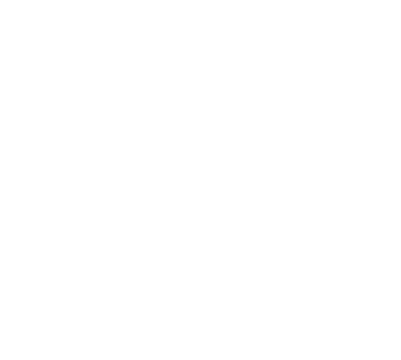 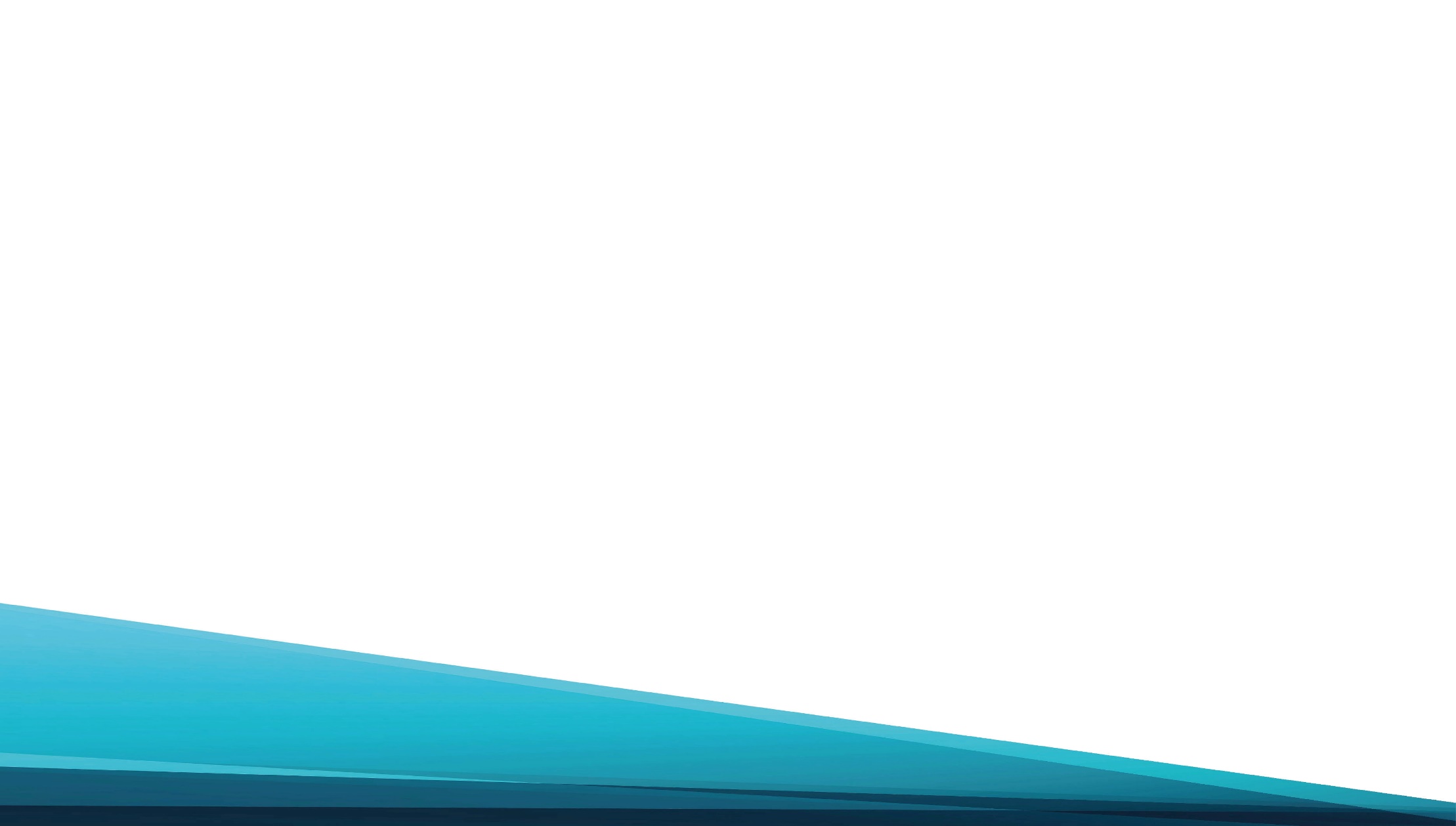 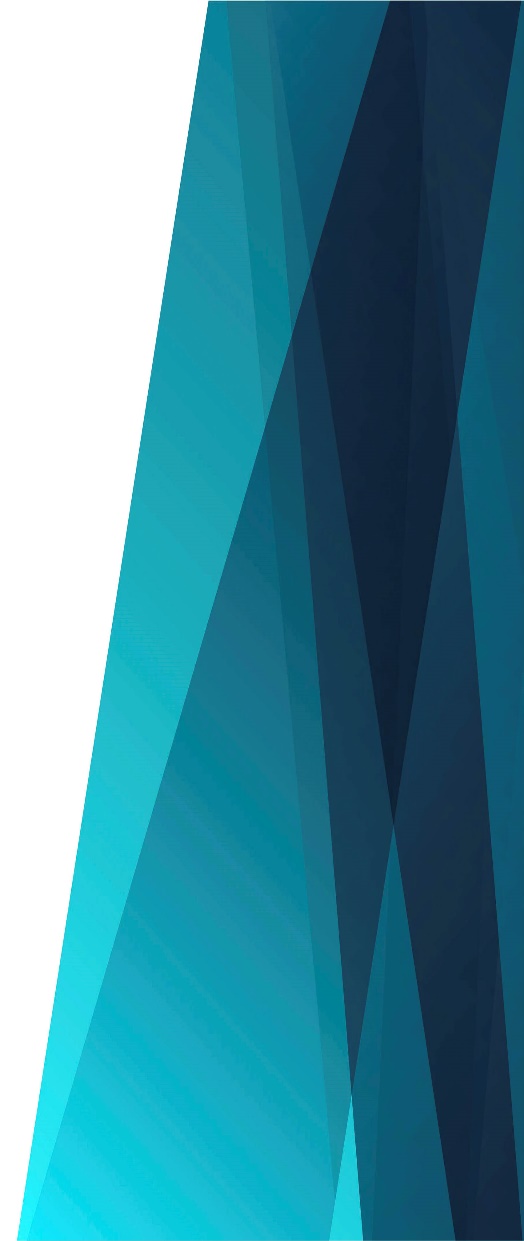 Припев:
Вспоминаем всегда 
Этот час.
Иисус был распят 
Ради нас.
Возвещаем 
Мы жертву Христа
И с надеждой 
Глядим в небеса.
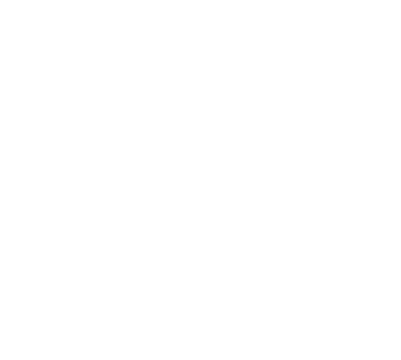 Господь Иисус в ту ночь, 
Когда был предан,
Оставил в память
Вечерю любви. И перед Ним Мы, сердце исповедав, 
Причастие святое Совершим.
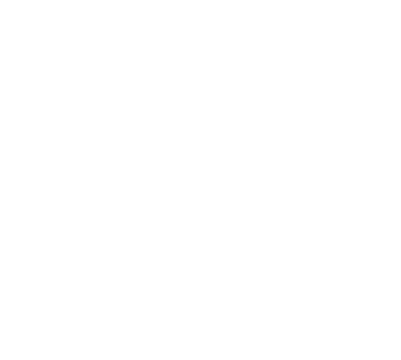 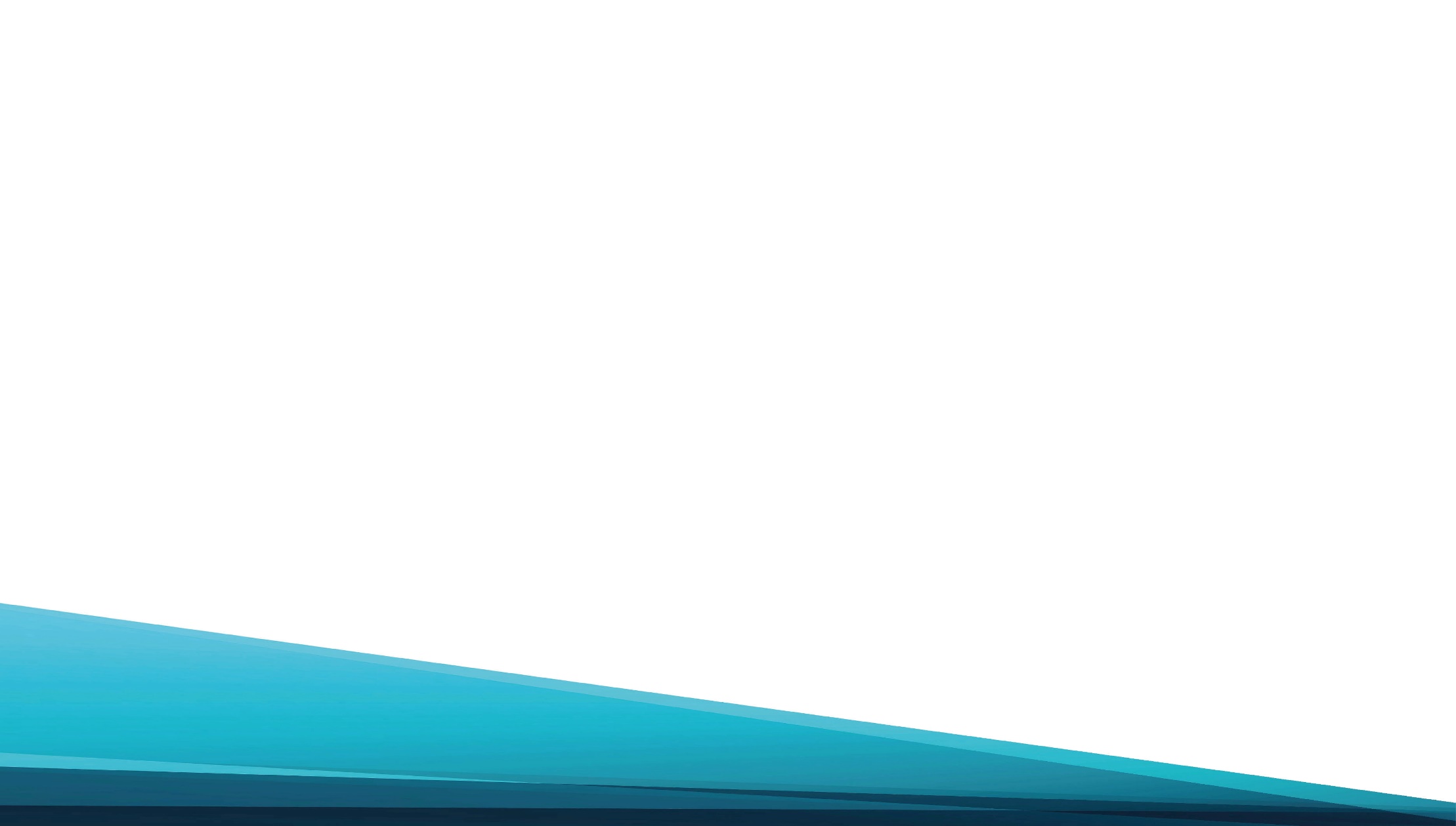 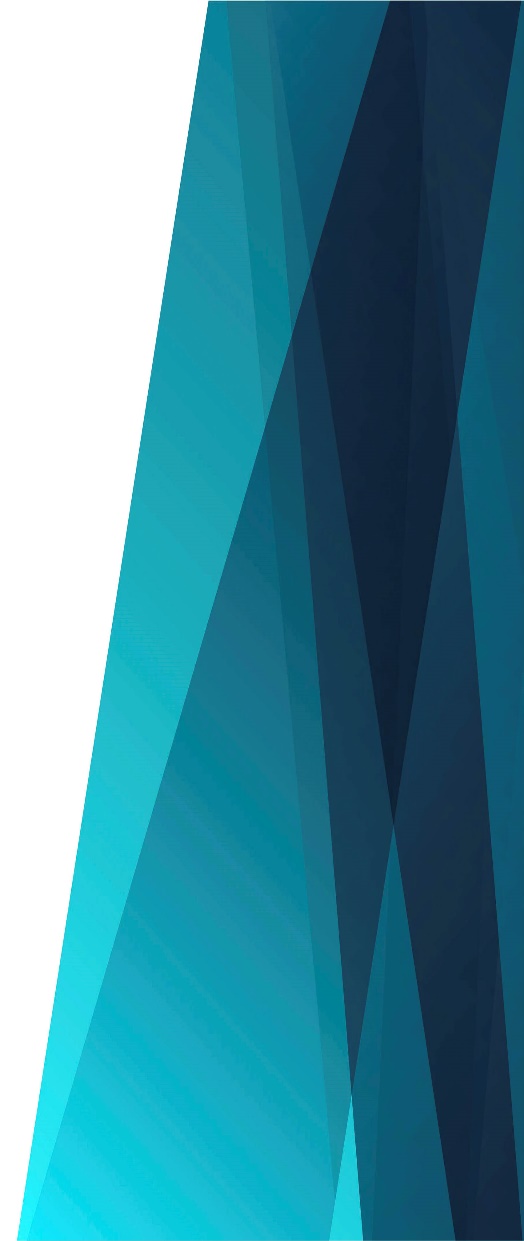 Припев:
Вспоминаем всегда 
Этот час.
Иисус был распят 
Ради нас.
Возвещаем 
Мы жертву Христа
И с надеждой 
Глядим в небеса.
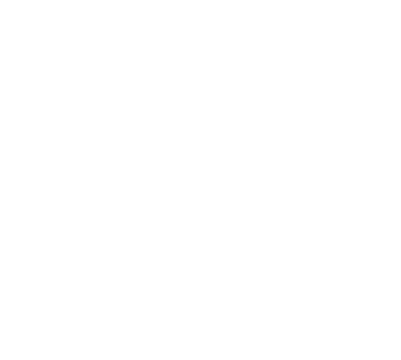